Tiết  - Bài 2  
HÌNH CHIẾU VUÔNG GÓC
I
Phương pháp các hình chiếu vuông góc
IV
II
Vẽ hình chiếu vuông góc của vật thể đơn giản
Hình chiếu vuông góc của khối đa diện
III
3
HÌNH CHIẾU VUÔNG GÓC
Tiết -Bài 2:
Hình chiếu vuông góc của khối tròn xoay
? Hình ảnh của chiếc ghế trong H 2.1 sẽ như thế nào khi nhìn theo 2 hướng a,b?  Hãy vẽ phác hình ảnh thu được từ mỗi hướng nhìn đó.
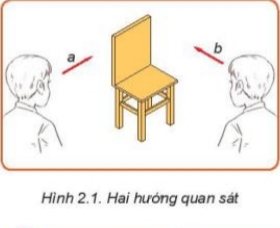 Quan sát H2.2, xác định mặt phẳng chiếu, hình chiếu vuông góc
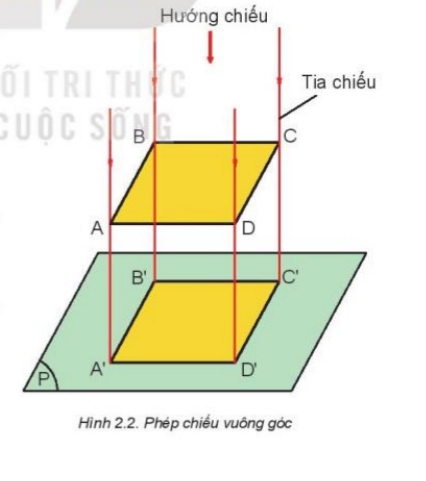 Quan sát H2.23 và H2.4 hoàn thành PHT
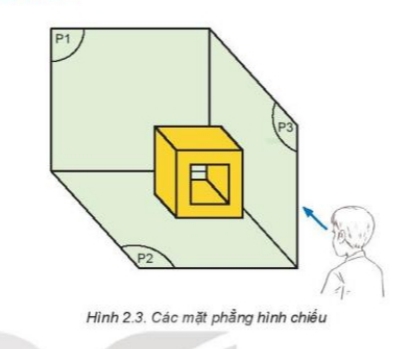 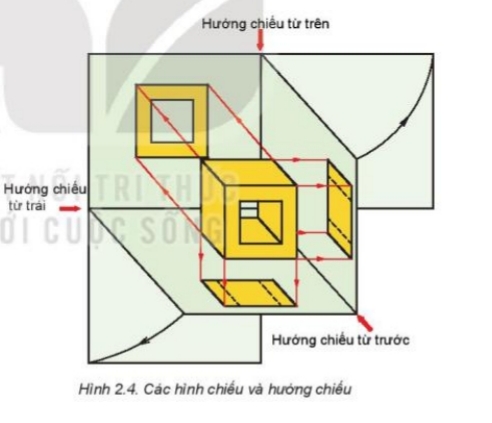 Quan sát H2.5 nêu vị trí các hình chiếu trên bản vẽ kĩ thuật
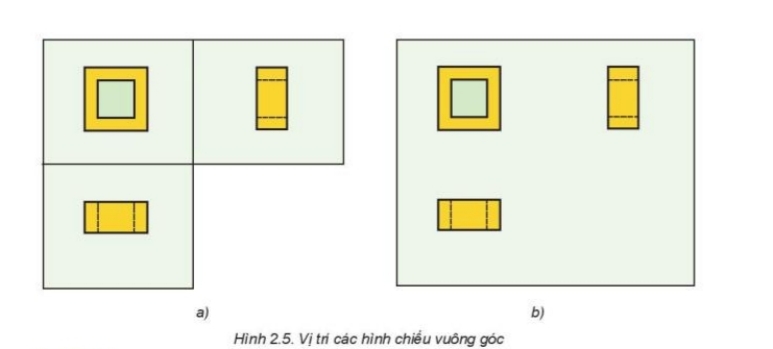 BÀI TẬP CỦNG CỐ
Câu 1: Khi chiếu một vật thể lên một mặt phẳng, hình nhận được trên mặt phẳng đó gọi là:
A. Hình chiếu
B. Vật chiếu
C. Mặt phẳng chiếu
D. Vật thể
A
www.themegallery.com
Company Logo
Câu 2: Điểm A của vật thể có hình chiếu là điểm A’ trên mặt phẳng. 
Vậy A A’ gọi là:
A. Đường thẳng chiếu
B. Tia chiếu
C. Đường chiếu
D. Đoạn chiếu
B
www.themegallery.com
Company Logo
Câu 3: Để diễn tả chính xác hình dạng vật thể, ta chiếu vuông góc vật thể theo:
A. Một hướng
B. Hai hướng
C. Ba hướng
D. Bốn hướng
C
www.themegallery.com
Company Logo
Câu 4: Có mấy mặt phẳng hình chiếu?
A. 2
B. 3
C. 4
D. 5
B
www.themegallery.com
Company Logo
Câu 5: Để thu được hình chiếu đứng, ta có hướng chiếu từ:
A. Trước tới
B. Trên xuống
C. Trái sang
D. Phải sang
A
www.themegallery.com
Company Logo
Hình hộp chữ nhật được bao bởi 2 mặt đáy là 2 hình CN bằng nhau và 4 mặt bên là các hình CN.
Hình lăng trụ đều được tạo bởi 2 mặt đáy là đa giác đều bằng nhau và các mặt bên là các hình CN bằng nhau.
Hình chóp đều được tạo bởi mặt đáy là một đa giác đều và các mặt bên là các tam giác cân có chung đỉnh.
Quan sảt H2.6 kết hợp mẫu vật nêu tên và đặc điểm các khối đa diện.
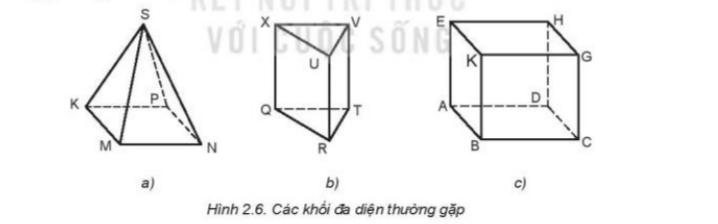 Quan sát H2.7; H2.8; H2.9 hoàn thành PHT theo nhóm
Nhóm 1: Hình chiếu của hình chộp chữ nhật.
Nhóm 2: Hình chiếu của hình lăng trụ đều.
Nhóm 3: Hình chiếu của hình chóp đều.
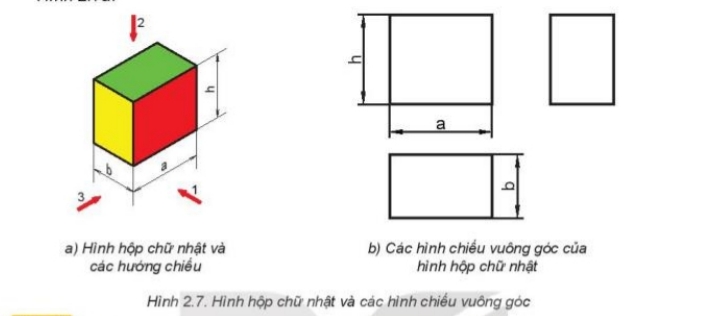 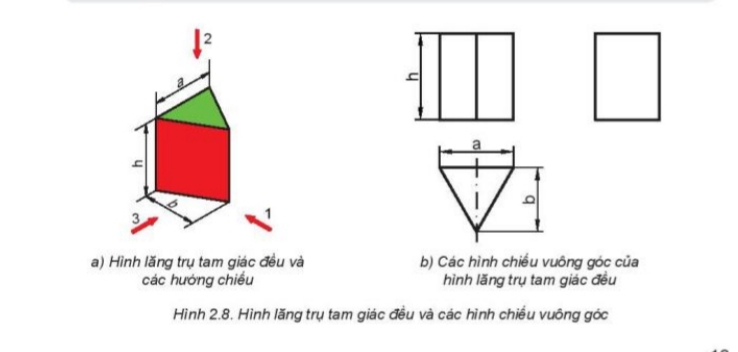 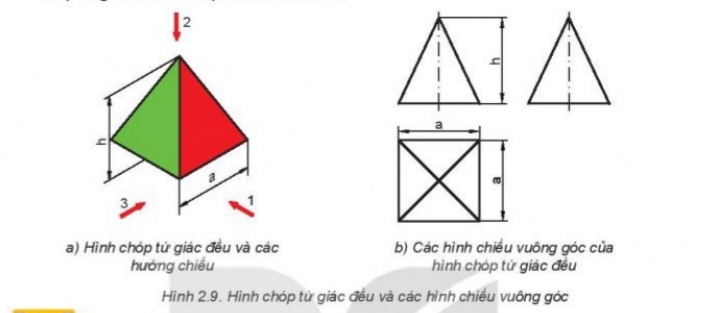 Hình trụ được tạo thành khi quay một hình chữ nhật một vòng quanh một cạnh cố định.
Hình nón được tạo thành khi quay một hình tam giác vuông một vòng quanh một cạnh góc vuông.
Hình cầu được tạo thành khi quay một nửa hình tròn một vòng quanh đường kính của đường tròn đó.
Quan sát H2.12, mẫu vật nêu tên và đặc điểm các khối tròn xoay.
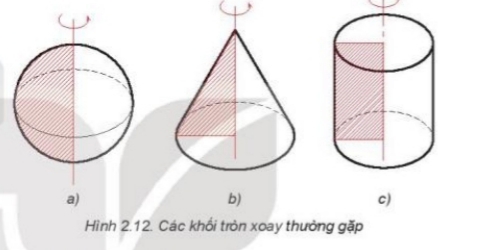 Quan sát H2.13; H2.14; H2.15, hoạt động cá nhân hoàn thành PHT
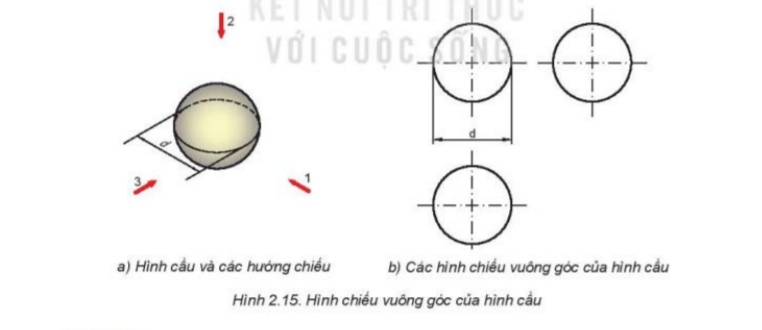 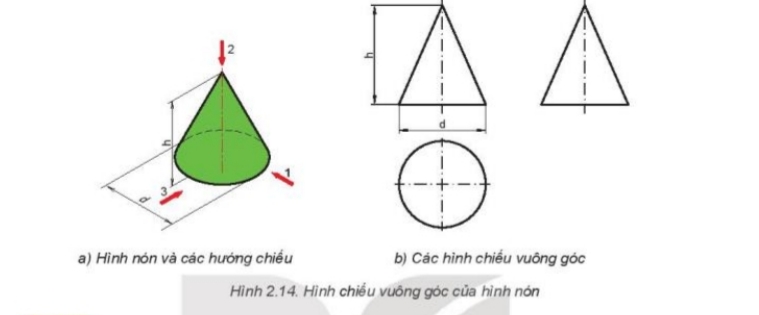 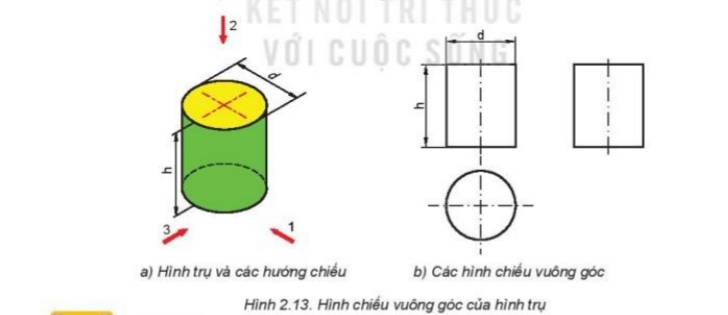 Bài tập
Quan sát H2.17 nêu các vật thể có trong hình
Hình 2.17a: 2 hình trụ và nửa hình cầu
Hình 2.17b: 1 hình hộp chữ nhật và 1 hình trụ.
Hình 2.17c: 1 hình hộp chữ nhật và 1 hình nón cụt.
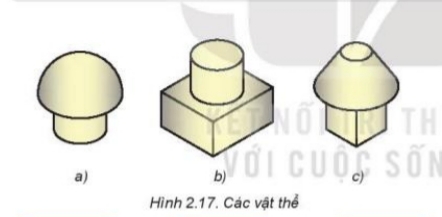 Bài tập
Nêu tên các hình chiếu tương ứng giữa H2.17 với H2.18
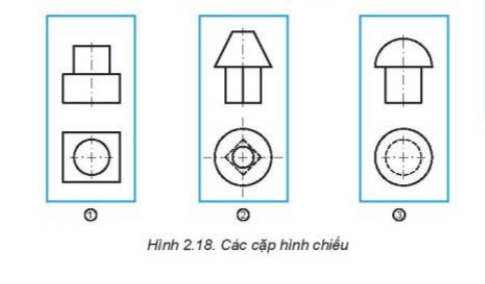 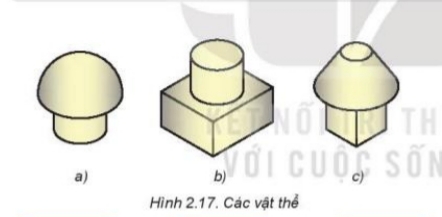 1-b; 2-c; 3-a
Các bước vẽ hình chiếu vuông góc của vật thể
Bước 1: Phân tích vật thể thành các khối đơn giản
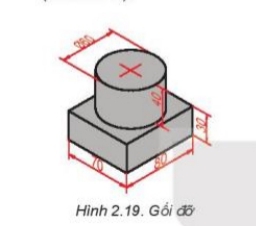 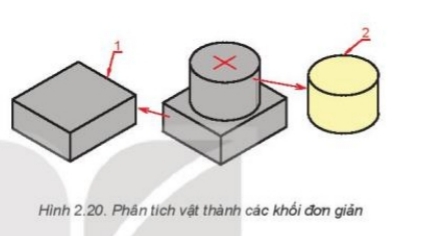 Các bước vẽ hình chiếu vuông góc của vật thể
Bước 2: Chọn các hướng chiếu
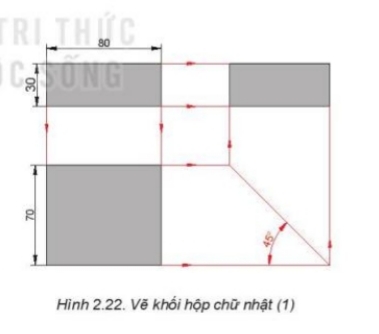 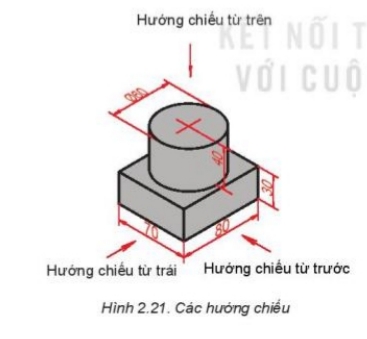 Các bước vẽ hình chiếu vuông góc của vật thể
Bước 3: Vẽ các hình chiếu các bộ phận của vật thể bằng nét liền mảnh.
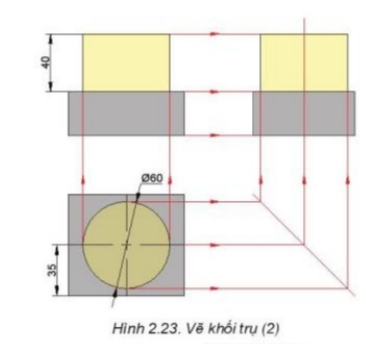 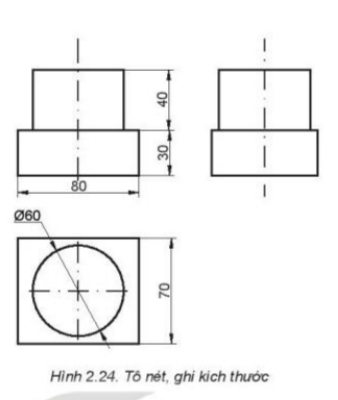 Các bước vẽ hình chiếu vuông góc của vật thể
Bước 4: Hoàn thiện các nét vẽ và ghi kích thước
Thực hành
Vẽ hình chiếu vuông góc của vật thể theo H2.25
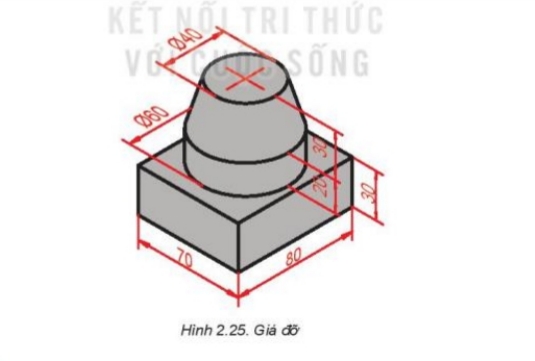 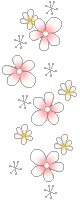 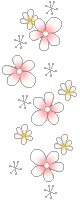 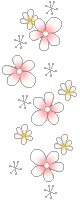 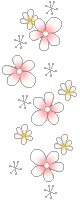 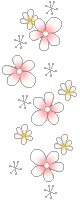 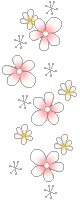 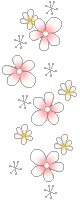 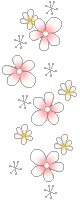 Thank You !